Anaesthesia
ICU
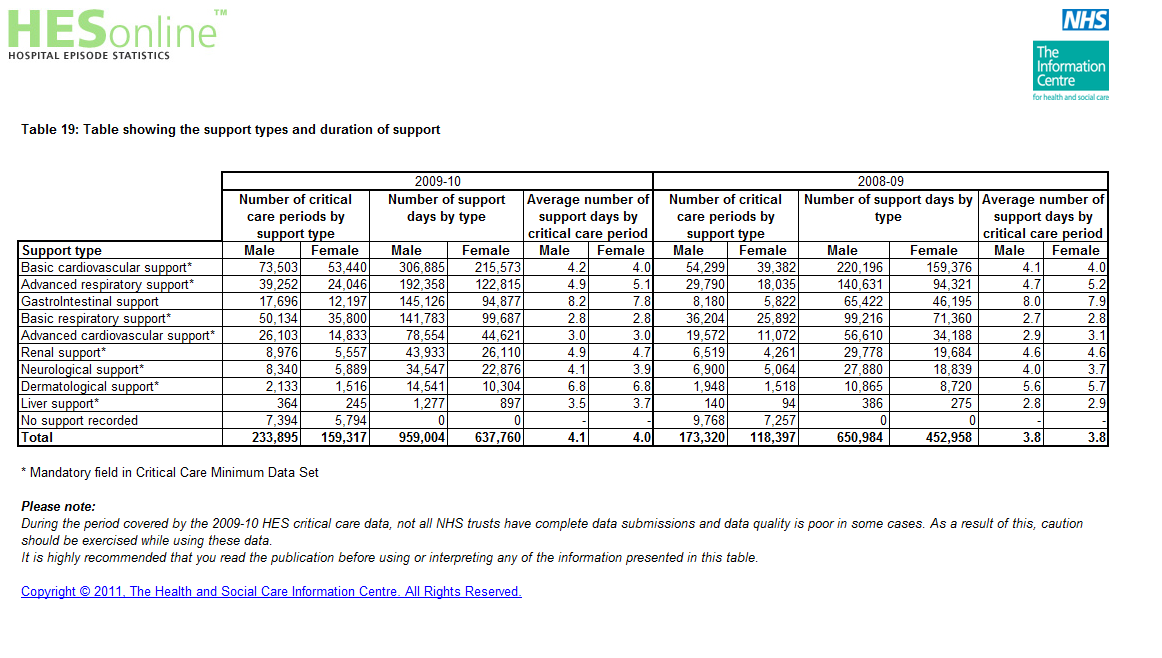 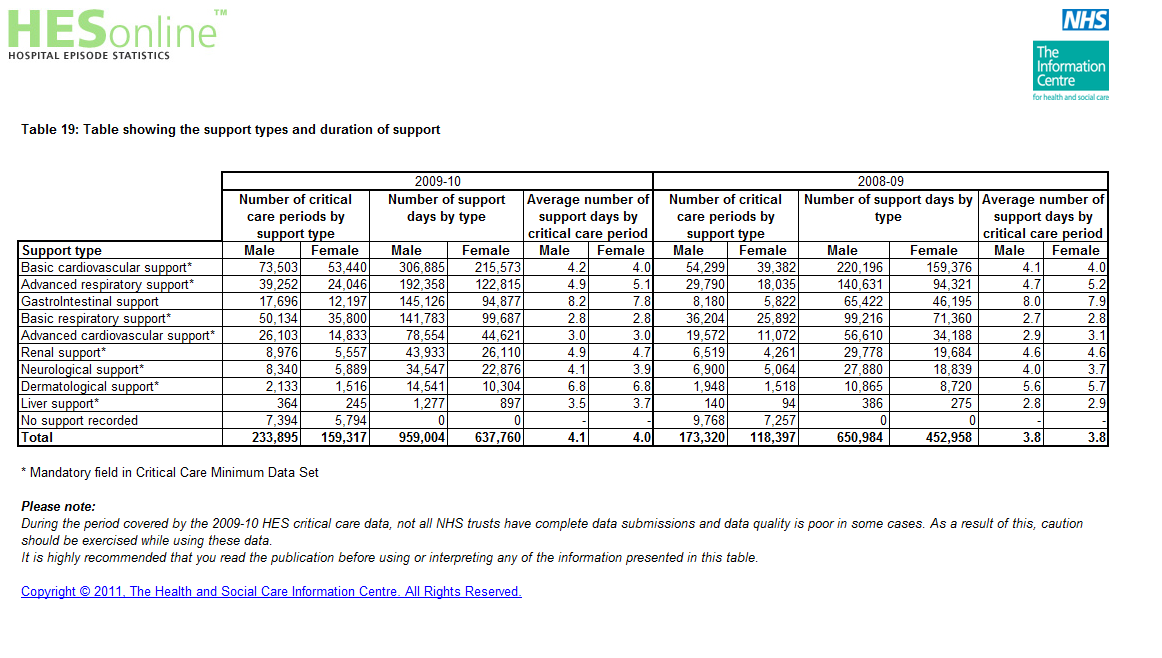 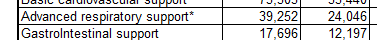 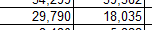 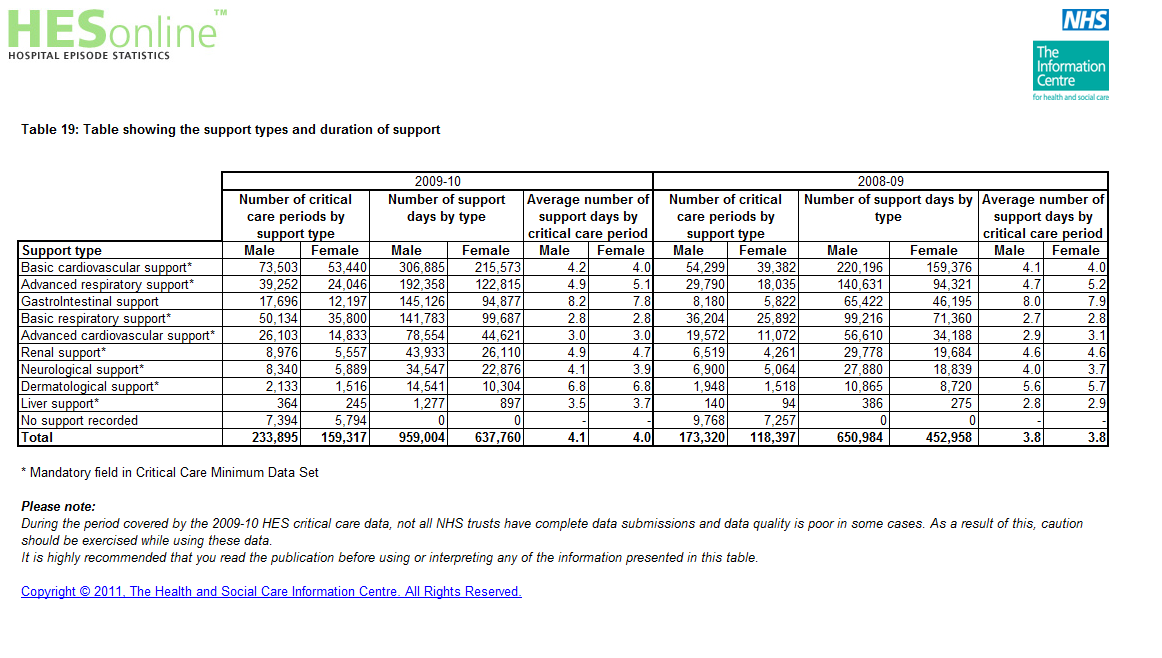 2008/9
140,000 ICU patients in England
48,000 cases of advanced respiratory care
x1.2 to correct for UK population
=58,000
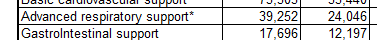 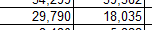 ED
Relative rates: oversimplifying a complex issue……
Anaesthesia     ICU 	     	  ED 
Death			16		    18	      	  4
Death +BD		19		    22 		  5
Denominator      	2.9m*	    	    58,000**	  20,000***

Incidence		1:180,000	    1:3,200	  1:5,000
Relative death rate	       1		    x56		   x36	   
RR death +BD	       1		    x58                 x38


*NAP4 Census
**HES ICU data 2008/9
*** Hopkinson/Benger EMJ 2010